Применение облачных сервисов в библиотеках: результаты исследования.
Васильева Наталья Валерьевна,
ГПНТБ СО РАН.
Сферы библиотечной деятельности, где применяются облачные технологии
создание библиотечных сайтов и блогов;
продвижение и реклама услуг библиотек;
репозитории;
совместное использование ресурсов и хранение информации;
автоматизация библиотек;
электронный каталог, доступный онлайн, и системы интегрированного поиска.
Интерактивная анкета
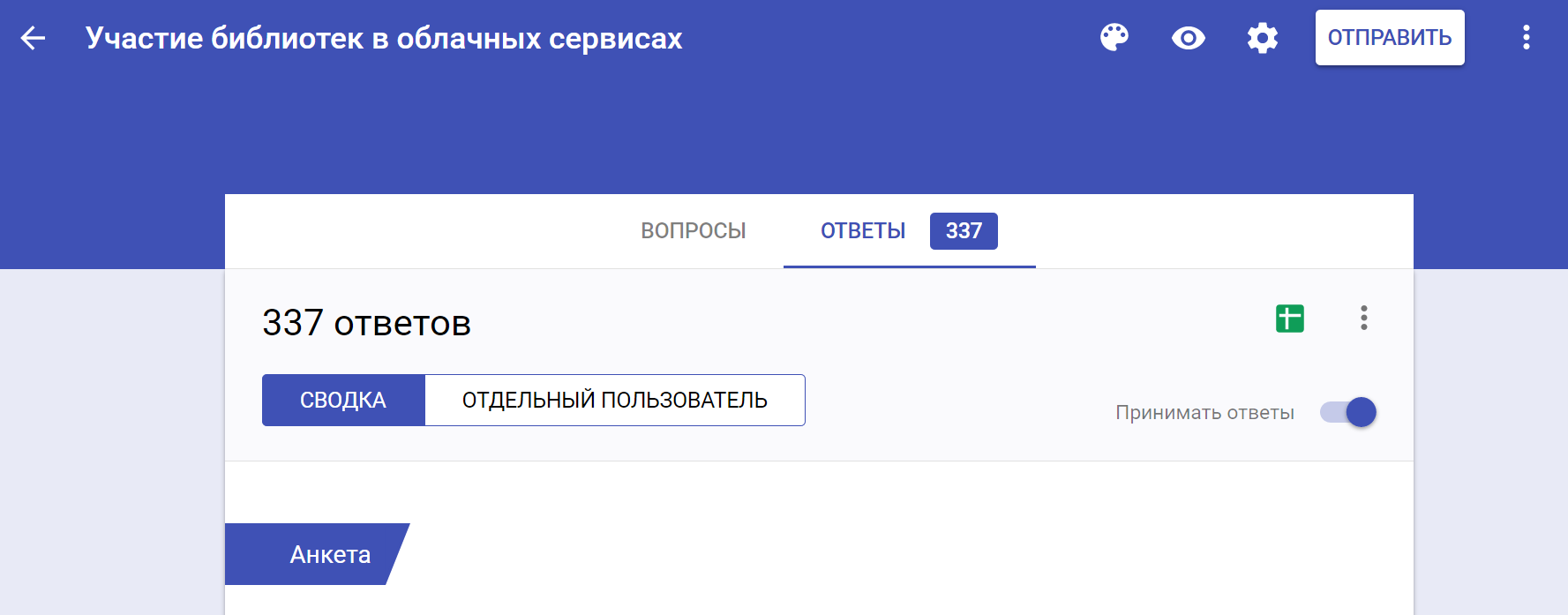 337 заполненных анкет
335 библиотек приняли участие
2 повторных анкеты
География библиотек, участвовавших в опросе
Библиотеки 70 субъектов Российской федерации  – более 82% (из 85)
4 библиотеки Республики Беларусь


Свердловская область – 29 (~ 8,6 %)
Новосибирская область – 27 (8 %)
Кемеровская область – 11 (~ 3,3 %)
Мурманская область – 11 (~ 3,3 %)
Пермский край – 10 (~ 3 %)
Библиотеки – респонденты опроса
По читательской аудитории
Социальные сервисы для публикации презентаций, фото- и видеоматериалов.
Youtube
Instagram
SlideShare
Flicker
Pinterest
Picasa
другие
Более 65% библиотек  (219)

148 – только один из сервисов
52 – два сервиса
19 – три и более
Социальные сервисы для публикации презентаций, фото- и видеоматериалов.
Сервисы для работы с документами через веб-браузер
106 респондентов ~ 31,6%
Google Docs                             – 76 
Microsoft Office Web Apps     – 17
Apple iWork (iCloud)              – 2
МойОфис (myOffice.ru)         – 6

cloud.mail.ru                           – 9
Яндекс Диск                           – 9
Сторонние интернет-ресурсы для хранения информации и ее передачи
респондентов  (63,6 %) 
70 используют более одного сервиса
Специальное программное обеспечение, доступное через веб-браузер
134 библиотеки
Спасибо за внимание!
Васильева Наталья Валерьевна
cloudforlibrary@gmail.com